EU Funding Modalities for Agroecological Practices
Supporting the Transition to Sustainable Agriculture

Francisco Martinez
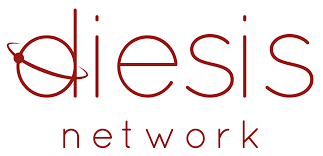 Introduction
Agroecological practices are central to the EU's transition towards sustainable agriculture:
• Organic farming
• Agroforestry
• Crop diversification
• Integrated pest management
The EU funds these practices through various financing instruments, which we'll explore in this presentation.
Overview of EU Funding Mechanisms
Main funding sources for agroecological practices:
• Common Agricultural Policy (CAP)
• Regional Implementation of Rural Development Programmes (RDPs)
• LIFE Programme
• Horizon Europe
• European Green Deal Initiatives
The EU's primary tool for supporting farmers
COMMON AGRICULTURAL POLICY (CAP)
CAP: Pillar 1 (Direct Payments)
Eco-schemes:
• Rewards farmers for adopting sustainable measures
• Crop rotation
• Reduced pesticide use
• Maintaining non-productive land (e.g., flower strips)
Funding allocation:
• 25% of Pillar 1 funds dedicated to eco-schemes in 2023
• Approximately €20 billion annually (EU Commission, 2023)
CAP: Pillar 2 (Rural Development)
Agri-environment-climate actions (AECM):
• Co-funded by European Agricultural Fund for Rural Development (EAFRD)
• Assists with long-term commitment to agroecology
• Subsidies for organic certification
• Support for agroforestry regimes
• Conservation of soil
Young Farmers Scheme:
• Additional grants to young farmers adopting agroecological practices
• Supports generational renewal in farming
• Encourages innovation and sustainable practices
Eco-Schemes Payment Rates Across the EU
Payment Rate Ranges:
• €40-165 per hectare across EU member states
• Ireland: €67 per eligible hectare
• 25% of direct payment budget allocated to eco-schemes
Payment Models:
• Uniform Payment: Same rate for all farms (e.g., Czech Republic)
• Point System: Measures assigned point values (e.g., Germany)
• Top-Up Payment: Additional payment on top of basic support
• Compensation: Offsets costs incurred or income foregone
Factors Affecting Payment Rates:
• Environmental ambition level (higher impact = higher payment)
• Regional economic conditions and farm type
• Type of agricultural practice and implementation costs
Detailed Eco-Scheme Payment Amounts by Type
Organic Farming:
• Austria: €230-700/ha (arable to permanent crops)
• France: €160/ha for all land types
• Italy: €90-900/ha depending on crop type
Agroforestry & Landscape Features:
• Germany: €60/ha for landscape elements
• Belgium (Wallonia): €4,000/ha for small organic farms
Crop Diversification & Rotation:
• Poland: €100/ha for crop rotation with legumes
• Netherlands: €50-70/ha (point-based system)
Animal Welfare:
• Poland: €65/livestock unit (first 100), 25% reduction for 100-150 units
• Italy: €30/livestock unit for grazing practices
Country-Specific Models:
• Ireland: Single payment of €67/ha with 8 practices to choose from
• France: Three-track system with different payment rates per track
• Netherlands: Complex point system with 21 different measures
Eco-schemes Best Practices Examples
Agricultural Practices Supported
• Organic farming (conversion & maintenance)
• Integrated Pest Management:
   - Buffer strips without pesticides
   - Mechanical weed control
   - Pest-resistant crop varieties
• Agro-ecology practices:
   - Crop rotation with leguminous crops
  - Reduced tillage systems
   - Cover crops for soil protection
Implementation Approaches
• Point systems allowing farmers to combine practices
• Regional customization to address local challenges
• Annual or multi-annual commitments
• Complementary to other environmental measures
• Aligned with EU Green Deal targets:
   - 25% organic farming by 2030
   - 50% reduction in pesticides
   - 50% reduction in antimicrobials
   - 20% reduction in fertilizer use
Tailored approaches to local agricultural challenges
REGIONAL IMPLEMENTATION OF RURAL DEVELOPMENT PROGRAMMES (RDPS)
Rural Development Programmes (RDPs)
Member states prepare Rural Development Programmes at regional level to address local challenges:
• Co-funded by the EU (via EAFRD) and national/regional authorities
• Tailored to specific regional environmental and agricultural needs
• Implemented through decentralized management with local stakeholders
• Designed to complement broader CAP objectives while addressing local priorities
Regional Examples of RDP Implementation
Tailored Agroecological Priorities:
• Andalusia, Spain: Water-saving agroecological interventions (drip irrigation, drought-resistant crops) to combat desertification
• Bavaria, Germany: Agroforestry and hedgerow rehabilitation to enhance biodiversity in intensive farming areas
• Tuscany, Italy: Support for organic olive and vineyard cultivation to improve soil nutrient content and sequester carbon
• Wales (UK): Glastir scheme allocating RDP funding to small agroecological farms
RDP Funding Mechanisms
Grants and Subsidies:
• 80% co-financing for agroecological infrastructure
• Greenhouses, composting systems, etc.
Technical Support:
• Capacity-building training for agroecological practices
• Delivered via local agricultural extension services
Results-Based Payments:
• Compensation based on measurable outputs
• Increased numbers of pollinators
• Decreased soil erosion
• Improved water quality
Decentralized Management of RDPs
Key stakeholders in RDP implementation:
• Regional authorities: Develop and oversee implementation of RDPs
• Farmers' cooperatives: Coordinate collective actions and knowledge sharing
• NGOs: Provide expertise and monitoring of environmental outcomes
• Local administrations: Ensure measures adhere to EU ambitions while addressing local needs
This multi-stakeholder approach ensures programs are both effective and locally relevant
The EU's central funding instrument for environment and climate action
LIFE PROGRAMME
LIFE Programme Overview
The EU's central funding instrument for environment and climate action:
• Launched in 1992, co-financed more than 5,500 projects
• Mobilised over €12 billion for environmental and climate action
• 'Nature and Biodiversity' sub-programme specifically supports biodiversity preservation and restoration
• Total budget for 2021-2027: €5.4 billion, with €2.1 billion for 'Nature and Biodiversity'
Nature and Biodiversity Sub-programme Objectives
Main objectives:
• Supporting implementation of the EU Biodiversity Strategy for 2030
• Protecting endangered species and ecosystems
• Financing projects to restore damaged habitats, particularly in Natura 2000 network
• Promoting innovative nature conservation solutions
• Developing new management approaches for biodiversity preservation
LIFE Programme Funding Priorities
Species and habitat conservation:
• Stabilizing endangered populations
• Protection measures for rare species
Ecosystem restoration:
• Rivers, wetlands, forests restoration
• Moors restoration as carbon stores
Nature conservation innovations:
• New monitoring methods
• Sustainable management strategies
• Innovative environmental protection
Biodiversity-friendly agriculture:
• Agro-ecological approaches
• Reduced pesticide use
Examples of LIFE-Funded Projects
Successful LIFE-funded initiatives:
• Reintroduction of endangered species: Conservation programmes for European wildcats and brown bears
• Restoration of wetlands: Projects to restore moors as carbon stores
• Biodiversity-friendly agriculture: Funding for agro-ecological approaches to reduce pesticide use and create biodiversity-friendly landscapes
LIFE PollinAction Project
• Creates Green Infrastructure to support plants and pollinators
• Implements network of habitats including:
   - Shrub assemblages: Critical habitats for pollinators in winter months
  - Field hedges: Provide shelter, reduce wind, improve climate, purify water
   - Species-rich meadows: Diverse flowers supporting variety of pollinators
   - Flower strips: Small areas along streets/fields as biodiversity oases
• Multiple benefits: Enhances ecosystem services, increases territory quality
• Demonstrates practical implementation of EU environmental policies
• Coordinated by: Università Ca' Foscari Venezia, Italy
Research and innovation funding for agroecology
HORIZON EUROPE
Horizon Europe Research Program
Horizon Europe invests in research and innovation to promote agroecology:
• The EU's key funding program for research and innovation (2021-2027)
• Supports development of new knowledge, technologies, and practices
• Facilitates collaboration between researchers, farmers, and industry
• Focuses on addressing societal challenges through innovation
Cluster 6: Food, Bioeconomy, Natural Resources, Agriculture and Environment
Research focus areas:
• Soil fertility improvement
• Circular farming systems
• Low-input farming methods
• Biodiversity enhancement
Funding allocation:
• €8.95 billion budget for 2021-2027
• Supports multi-actor projects
• Emphasis on practical applications
• Focus on system transformation
European Partnerships on Agroecology
Collective efforts bringing together key stakeholders:
• Farmers: Providing practical knowledge and testing grounds
• Scientists: Contributing research expertise and methodologies
• Policymakers: Ensuring alignment with policy objectives
• Industry: Supporting commercialization and scaling
These partnerships aim to upscale best practices and accelerate the transition to sustainable agriculture
Strategic frameworks for sustainable agriculture
EUROPEAN GREEN DEAL INITIATIVES
Farm to Fork Strategy
A cornerstone of the European Green Deal for sustainable food systems:
• Aims for a minimum 25% of EU arable land dedicated to organic farming by 2030
• Implementation through CAP strategic national plans
• Targets 50% reduction in pesticide use
• Promotes shorter supply chains and local food systems
• Supports transition to more sustainable food production and consumption
Carbon Farming Initiative
Agroecological approaches for carbon sequestration:
• Agroforestry systems
• Cover cropping
• Reduced tillage practices
• Permanent grassland maintenance
Performance-based payment mechanisms:
• Rewards farmers for measurable carbon sequestration
• Creates new income streams for farmers
• Supports climate mitigation goals
• Promotes sustainable land management
Green Deal and Biodiversity Strategy
Additional initiatives supporting agroecological practices:
• EU Biodiversity Strategy for 2030: Targets 10% of agricultural land with high-diversity landscape features
• Circular Economy Action Plan: Promotes resource efficiency in agricultural production
• Zero Pollution Action Plan: Aims to reduce pollution from agriculture
These initiatives create a comprehensive framework for transitioning to sustainable agricultural systems
Addressing barriers and leveraging solutions
CHALLENGES AND OPPORTUNITIES
Challenges in Accessing EU Funding
Despite considerable EU finances, barriers remain:
• Complex bureaucracy: Small farmers struggle with application processes
• Administrative burden: Extensive documentation and reporting requirements
• Regional disparities: Unequal access to funds across member states
• Knowledge gaps: Limited awareness of available funding opportunities
• Technical capacity: Difficulty in meeting technical requirements for proposals
Regional Solutions and Best Practices
Simplified application processes:
• Wallonia (Belgium): Single-stop online platforms for CAP and RDP funds
• Streamlined documentation requirements
• User-friendly interfaces
Support mechanisms:
• Local advisory services
• Farmer-to-farmer knowledge networks
• Capacity building workshops
• Technical assistance programs
EU Support Mechanisms
EU initiatives to improve funding accessibility:
• CAP Network: Provides assistance for harmonizing regional implementation
• Sharing of best practices (e.g., the Agroecology Living Labs initiative)
• Technical support facilities for proposal development
• Capacity building programs for national and regional authorities
• Digital tools and platforms to simplify application processes
Conclusion
Key takeaways on EU funding for agroecological practices:
• Multiple funding mechanisms available: CAP, RDPs, LIFE Programme, Horizon Europe, and Green Deal initiatives
• Regional implementation allows for tailored approaches to local challenges
• Challenges exist but solutions are being developed to improve accessibility
• Significant financial resources committed to supporting the transition to sustainable agriculture
• Continued evolution of funding mechanisms to better support agroecological practices
Thank You
Questions and Discussion

francisco.martinez@diesis.coop
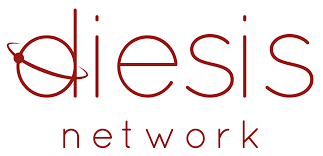